INFORME  DEFINITIVO DE AUDITORÍA DE GESTIÓN AL PROCEDIMIENTO DE EMISIÓN  DE ACTUACIONES ADMINISTRATIVAS DE CARÁCTER PARTICULARVIGENCIA 2020UNIDAD DE CONTROL INTERNO DE LA UAE CRA17 de diciembre de 2021
OBJETIVO GENERAL
Evaluar el cumplimiento de los procedimientos, términos y etapas de las actuaciones administrativas de carácter particular iniciadas por la UAE CRA durante la vigencia 2020, en desarrollo del objetivo estratégico quinquenal 2020-2024 “Fortalecer la gestión institucional con base en su independencia y capacidad técnica para que los agentes del sector reconozcan a la entidad, como eficiente, moderna y con un capital humano valioso”.
ALCANCE
Se verificó el cumplimiento de los procedimientos, términos y etapas de las actuaciones administrativas de carácter particular iniciadas por la UAE CRA durante la vigencia 2020.
ACTUACIONES ADMINISTRATIVAS INICIADAS DURANTE LA VIGENCIA 2020
1.- Revocatoria directa de las Resoluciones CRA N 825 de 2017 y CRA N 844 de 2018 solicitada por ciudadanos de Salamina.

2.-Solicitud de Veolia para dirimir controversia de acuerdo de barrido en Barrancabermeja. 

3.- Solicitud de modificación de formula tarifaria empresa aguas del trapiche S .A.S. E.S.P.

4.- Solicitud de declaratoria de mercado regional en el ámbito de operación de empresas de Medellín E. S. P.

5.- Solicitud de declaratoria de mercado regional presentada por la Sociedad de Acueductos y Alcantarillados del Valle del Cauca S A E S P Acuavalle S A E S P

6.- Acuerdo de Barrido y de Limpieza de vías y áreas públicas en Pitalito Huila.
ACTUACIONES ADMINISTRATIVAS INICIADAS DURANTE LA VIGENCIA 2020
7.- Solicitud de modificación particular de formula tarifaria de los servicios públicos domiciliarios de acueducto y alcantarillado ESSMAR.

8.- Modificación de fórmula tarifaria de aguas del Páramo de Sonsón S.A.S E.S.P

9.- Modificación de fórmulas acueducto y alcantarillado aguas de Malambo.

10.- Solicitud acuerdos de barrido y limpieza ECOLIMPIA SAS ESP, Yumbo Valle del Cauca.

11.- Solicitud facturación conjunta empresa TX-SEINCO y Acuavalle.

12.- Solicitud facturación conjunta ASEOVIP S.A.S, E.S.P Y EMSERPA EICE E.S.P.

13.- Solicitud de modificación para la fórmula tarifaria para los servicios públicos domiciliarios de acueducto y alcantarillado, presentada por la empresa de servicios públicos de Guadalupe S.A. E.S.P.
CRITERIOS DE AUDITORÍA
1.- Ley 142 de 1994 “Por la cual se establece el régimen de los servicios públicos domiciliarios y se dictan otras disposiciones”.

2.- Ley 1437 de 2011 “Código de procedimiento administrativo y de lo contencioso administrativo”.

3.- Ley 1755 de 2015 “Por medio de la cual se regula el derecho fundamental de petición y se sustituye un título del Código de procedimiento administrativo y de lo contencioso administrativo”.

4.- Decreto 1077 de 2015 “Por medio de la cual se expide el decreto único reglamentario del sector vivienda, ciudad y territorio”.

5.- GREPRC 01 Procedimiento de emisión de actuaciones administrativas de carácter particular V04 de fecha 18 de octubre de 2019.
FORTALEZAS
1.- Los actos administrativos que fueron objeto de notificación electrónica, fueron debidamente notificados de conformidad a lo establecido en el artículo 56 la Ley 1437 de 2011.

2.- Los desistimientos fueron decretados oportunamente, de acuerdo a lo establecido en el artículo 17 de la Ley 1755 de 2015.

3.- La solicitud de revocatoria directa presentada en la entidad, fue atendida dentro del término establecido en el artículo 95 de la Ley 1437 de 2011.

4.- Las resoluciones auditadas que resolvieron las solicitudes de atención regulatoria y las resoluciones que decretaron el desistimiento, fueron comunicadas a la Superintendencia de Servicios Públicos Domiciliarios.

5.- Los autos de inicio fueron publicados en la página web de la UAE CRA, en cumplimiento al artículo 37 de la Ley 1437 de 2011.

6.- Los requerimientos realizados a los peticionarios fueron realizados dentro de la oportunidad contenida en el artículo 17 de la Ley 1755 de 2015.
OBSERVACIÓN
DECISIÓN EXTEMPORÁNEA QUE RESOLVIÓ LA ACTUACIÓN ADMINISTRATIVA
Del total de las actuaciones administrativas auditadas, se evidenció que el 25% (1 de 4), superó el término contenido en el artículo 111 de la Ley 142 de 1994, que señala lo siguiente: “(…) La decisión que ponga fin a las actuaciones administrativas deberá tomarse dentro de los cinco meses siguientes al día en el que se haya hecho la primera de las citaciones o publicaciones de que trata el artículo 108 de la presente Ley”, negrillas fuera de texto, (ver anexo 1). ​
​
Por lo anterior, es necesario adoptar las decisiones que pongan fin a la actuación administrativa, dentro de la oportunidad procesal establecida por la Ley 142 de 1994 y sus normas reglamentarias.​
OBSERVACIÓN
DECISIÓN EXTEMPORÁNEA QUE RESOLVIÓ LA ACTUACIÓN ADMINISTRATIVA
COMENTARIOS A LA OBSERVACIÓN 
DECISIÓN EXTEMPORÁNEA QUE RESOLVIÓ LA ACTUACIÓN ADMINISTRATIVA
COMENTARIOS DE LA OFICINA ASESORA JURÍDICA, remitidos vía correo electrónico de fecha 26 de noviembre de 2021: “Las observaciones planteadas en el Informe Preliminar de Auditoría de Gestión al Procedimiento de Emisión de Actuaciones Administrativas de Carácter Particular Vigencia 2020, se analizarán una a una, teniendo en cuenta las consideraciones jurídicas que se pasan a explicar: En primer lugar, nos referiremos a la aplicación del Principio de Eficacia, como quiera que el mismo integra la validez jurídico-formal de la acción administrativa estatal junto con la consecución de los fines estatales que contribuyen a la tutela del bien común, a la satisfacción del interés general y al cumplimiento de la finalidad efectiva de las actuaciones administrativas. Dentro de las disposiciones de orden constitucional relacionadas con el Principio de Eficacia, se encuentra el artículo 2, que establece como uno de los fines esenciales del Estado, el deber de garantizar la efectividad de los principios, derechos y deberes consagrados en la Constitución. En orden a ello, el artículo 209 de la Constitución Política establece los principios de la función administrativa, dentro de los cuales se encuentran los correspondientes a la igualdad, moralidad, eficacia, economía, celeridad, imparcialidad y publicidad. Dichos principios deben ser interpretados de manera armónica con el artículo 29 Constitucional, en el que se consagra el Principio del Debido Proceso, el cual se aplica a todo tipo de actuaciones judiciales y administrativas. De esta forma, en desarrollo de los derechos y principios constitucionales, el artículo 3 del Código de Procedimiento Administrativo y de lo Contencioso Administrativo (CPACA) determina que todas las autoridades deberán interpretar y aplicar las disposiciones que regulan las actuaciones y procedimientos administrativos a la luz de los principios consagrados en la Constitución Política, en la Parte Primera del Código y en las leyes especiales”.
COMENTARIOS A LA OBSERVACIÓN 
DECISIÓN EXTEMPORÁNEA QUE RESOLVIÓ LA ACTUACIÓN ADMINISTRATIVA
“La norma ordena que los principios deben tenerse en cuenta para interpretar y aplicar las reglas jurídicas del código, como guías necesarias para interpretar las normas al momento de ser aplicadas.” Así las cosas, la definición del contenido de cada principio en el marco de este artículo tiene como finalidad que los mismos sean operativos; en efecto, desde una perspectiva eminentemente práctica, se evidencian al menos tres funciones de los principios: a) Interpretación de la ley, b) integración de las distintas regulaciones y normas y c) supletorios de los vacíos que se presentan en las leyes. Ahora bien, el principio relativo al debido proceso implica que las actuaciones administrativas se adelanten con sujeción a las normas de procedimiento y competencias establecidas en la Constitución y en la Ley, es decir, que las actuaciones administrativas deben adelantarse conforme las competencias propias de cada autoridad, con plena garantía de los derechos de representación, defensa y contradicción. En virtud de lo anterior, el debido proceso, además de ser un principio de las actuaciones administrativas, se constituye en un derecho fundamental, que trae consigo la garantía al cumplimiento de los demás principios que regulan las actuaciones administrativas. Al respecto, el Consejo de Estado1 señaló que “(…) es claro que el debido proceso a que está sujeta la administración pública debe coexistir con la necesidad y la obligación que tiene ésta de asegurar la eficiencia, la economía, la celeridad y la eficacia en el cumplimiento de las tareas a su cargo para la 1 Consejo de estado, Sección Tercera, Sentencia de 10 de noviembre de 2005, expediente 14157, Consejero Ponente HERNÁNDEZ ENRÍQUEZ, ALIER EDUARDO citada en Sentencia de 18 de abril de 2018, Sección Quinta. Expediente 25000- 23-24-000-2006-00894-01, Consejera Ponente Lucy Jeannette Bermúdez B. satisfacción del interés general, lo que obliga a hacer una ponderación adecuada entre todos ellos a fin de lograr un perfecto y balanceado procedimiento debido”.
COMENTARIOS A LA OBSERVACIÓN 
DECISIÓN EXTEMPORÁNEA QUE RESOLVIÓ LA ACTUACIÓN ADMINISTRATIVA
“De la misma forma, señala la referida Corporación2 que el debido proceso “(…) contribuye a la legitimación de la administración pública (…)”. Con base en lo anterior, y en forma específica, el numeral 11 del artículo 3, establece lo siguiente: “(…) En virtud del principio de eficacia, las autoridades buscarán que los procedimientos logren su finalidad y, para el efecto, removerán de oficio los obstáculos puramente formales, evitarán decisiones inhibitorias, dilaciones o retardos y sanearán, de acuerdo con este Código las irregularidades procedimentales que se presenten, en procura de la efectividad del derecho material objeto de la actuación administrativa”. Así las cosas, en la descripción del mencionado principio se aprecian diversos elementos que deben ser tenidos en cuenta al analizar el mismo, tales como: la primacía del derecho sustancial sobre las formas o procedimientos y la necesidad de remover todos los obstáculos formales para evitar decisiones inhibitorias. En general, el propósito del ejercicio de la función administrativa, en desarrollo de sus actuaciones, se orienta a la emisión de un pronunciamiento de fondo. Teniendo en cuenta lo anterior, se hace necesario integrar de forma armónica el Principio de Eficacia con el procedimiento que adelanta la Comisión de Regulación de Agua Potable y Saneamiento Básico - CRA- en sus actuaciones administrativas de carácter particular, especialmente, en aquellos casos en los que coexiste la aplicación de reglas especiales y generales de procedimiento. El CPACA en sus artículos 2 y 34 reconoce la existencia de reglas especiales de procedimiento administrativo, así, en el último inciso del artículo 2 señala que “(…) Las autoridades sujetarán sus actuaciones a los procedimientos que se establecen en este Código, sin perjuicio de los procedimientos regulados en leyes especiales”.
COMENTARIOS A LA OBSERVACIÓN 
DECISIÓN EXTEMPORÁNEA QUE RESOLVIÓ LA ACTUACIÓN ADMINISTRATIVA
“En lo no previsto en los mismos se aplicarán las disposiciones de este Código (…)” En ese mismo sentido, el artículo 34 dispone que “(…) Las actuaciones administrativas se sujetarán al procedimiento administrativo común y principal que se establece en este Código, sin perjuicio de los procedimientos administrativos regulados por leyes especiales (…)”. Sobre esta base, la Ley 142 de 1994 estableció algunos procedimientos en materia de actuaciones administrativas relacionadas, en específico, con el régimen de servicios públicos, las cuales se aplican de manera preferente sobre las demás disposiciones generales de procedimiento como las contenidas en el CPACA, pues es claro que la norma general se aplica a todos los campos con excepción de los establecidos en una norma especial. Así, al existir una norma especial y una general, dicha situación no significa que no se aplique la norma general. De igual forma, se tiene que la oposición de una disposición no excluye toda la norma general incompatible, sino que se excluye tan solo aquella parte de la ley general que es incompatible con la ley especial3 . De esta forma, la Ley 142 de 1994 establece algunas etapas del procedimiento de la actuación administrativa, no obstante, en lo no previsto allí se hace necesario acudir a las disposiciones del CPACA para complementarla y en tal medida garantizar el debido proceso y el cumplimiento de la finalidad de la actuación administrativa en aplicación del principio de eficacia”. “La solicitud del inicio de la actuación administrativa se recibió mediante el radicado CRA 2020-321-003341-2 de 13 de febrero de 2020. No obstante, el término de los 5 meses para decidir la actuación administrativa se contabilizó a partir de la primera publicación de que trata el artículo 108 de la Ley 142 de 1994, que corresponde al auto de inicio con radicado CRA 2020-012-000025-8, publicación que se llevó a cabo en la página web de la CRA el 2- 06-2020, lo cual se registró en el módulo de actuaciones administrativas”.
COMENTARIOS A LA OBSERVACIÓN 
DECISIÓN EXTEMPORÁNEA QUE RESOLVIÓ LA ACTUACIÓN ADMINISTRATIVA
“De este modo el término para resolver la actuación vencía el 2-11-2020. Lo anterior, con fundamento en la reanudación de términos procesales ordenada por la Resolución UAECRA 294 de 28 de mayo de 2020. El acto administrativo que resolvió la actuación fue la Resolución CRA 933 de 30 de octubre de 2020. En consecuencia, la decisión que resolvió la actuación administrativa no fue extemporánea, toda vez que se produjo dentro de los 5 meses contados a partir de la publicación del auto de inicio. Lo anterior atendido a lo dispuesto en las normas legales, así como en el procedimiento interno GRE-PRC01 el cual señala en la actividad 15 “Publicación del Auto de Inicio”: “Nota: a partir del día siguiente de la publicación se contará el término de cinco (5) meses para decidir la actuación administrativa de conformidad con el artículo 111 de la Ley 142 de 1994.”

COMENTARIOS DE LA UNIDAD DE CONTROL INTERNO: En efecto, esta Unidad tuvo en cuenta el fundamento legal argumentado por la oficina asesora jurídica para revisar la oportunidad para decidir dentro de la actuación administrativa en cuestión, coligiendo con lo anterior que el término de la decisión que puso fin a la actuación administrativa, se debió contar a partir de la primera citación señalada en el artículo 111 de la Ley 142 de 1994, que indica lo siguiente: “OPORTUNIDAD PARA DECIDIR. La decisión que ponga fin a las actuaciones administrativas deberá tomarse dentro de los cinco meses siguientes al día en el que se haya hecho la primera de las citaciones o publicaciones de que trata el artículo 108 de la presente Ley”, (subrayas fuera de texto).
COMENTARIOS A LA OBSERVACIÓN 
DECISIÓN EXTEMPORÁNEA QUE RESOLVIÓ LA ACTUACIÓN ADMINISTRATIVA
Conforme a la norma citada, en la que no solo se hace alusión a las publicaciones, como así lo indica la oficina asesora jurídica, sino también a las citaciones; para el caso sub examine lo primero que ocurrió en la actuación fue la citación realizada el día 26 de mayo de 2020, y que por efectos de la reactivación de términos, el mismo debió contarse a partir del 28 de mayo de 2020 y no a partir del 2 de junio del mismo año, fecha en la que se publicó el auto de inicio y que fue tenida en cuenta por la entidad para decidir la actuación. 

Ahora bien, teniendo en cuenta lo anterior y evidenciándose que dentro del procedimiento GRE-PRC01 “Emisión de actuaciones administrativas de carácter particular” en su actividad N° 15 se señala lo siguiente: “Publicación del Auto de Inicio”: “Nota: a partir del día siguiente de la publicación se contará el término de cinco (5) meses para decidir la actuación administrativa de conformidad con el artículo 111 de la Ley 142 de 1994”, es necesario que se ajuste el procedimiento citado conforme a lo establecido en el artículo 111 de la Ley 142 de 1994, en lo relacionado con los criterios que deben tenerse en cuenta para contabilizar los términos para poner fin a las actuaciones administrativas (citaciones o publicaciones).
OBSERVACIÓN
PRÁCTICA DE PRUEBAS POR FUERA DEL TÉRMINO SEÑALADO EN EL ARTÍCULO 108 DE LA LEY 142 DE 1994
En el 25% de las actuaciones administrativas revisadas (1 de 4), se constató que el auto que ordena la práctica de pruebas se encuentra por fuera de los términos contenidos en el artículo 108 de la ley 142 de 1994, que señala lo siguiente “PERÍODO PROBATORIO. Dentro del mes siguiente al día en que se haga la primera de las citaciones y publicaciones, y habiendo oído a los interesados, si existen diferencias de información o de apreciación sobre aspectos que requieren conocimientos especializados, la autoridad decretará las pruebas a que haya lugar”, negrillas fuera de texto, (ver anexo 2). ​

Por lo anterior, es necesario decretar las pruebas correspondientes, dentro de los términos señalados en la norma citada, toda vez que la Ley 142 de 1994 es de carácter especial, en atención a lo dispuesto en el artículo 2° del Código de procedimiento administrativo y de lo contencioso administrativo, que señala lo siguiente: “Las autoridades sujetarán sus actuaciones a los procedimientos que se establecen en este Código, sin perjuicio de los procedimientos regulados en leyes especiales. En lo no previsto en los mismos se aplicarán las disposiciones de este Código” (negrillas fuera de texto).
OBSERVACIÓN
PRÁCTICA DE PRUEBAS POR FUERA DEL TÉRMINO SEÑALADO EN EL ARTÍCULO 108 DE LA LEY 142 DE 1994
COMENTARIOS A LA OBSERVACIÓN
PRÁCTICA DE PRUEBAS POR FUERA DEL TÉRMINO SEÑALADO EN EL ARTÍCULO 108 DE LA LEY 142 DE 1994
COMENTARIOS DE LA OFICINA ASESORA JURÍDICA, remitidos vía correo electrónico de fecha 26 de noviembre de 2021: “Bajo este contexto de aplicación de la norma especial y la norma general, se tiene que artículo 108 de la Ley 142 de 1994 prevé un término para decretar las pruebas dentro de la actuación, el cual es de un (1) mes, contado desde el día siguiente en el que se haga la primera de las citaciones y publicaciones y habiendo oído a los interesados si existen diferencias de información o de apreciación sobre aspectos que requieren conocimientos especializados”. Se observa entonces, que se trata de un término para realizar el análisis de la viabilidad probatoria y expedir, en consecuencia, el respectivo auto, a partir de la primera publicación, la cual se entiende surtida con el cargue del auto de inicio en la página web de la Entidad. De esta forma, el término señalado en la Ley especial (artículo 108 de la Ley 142 de 1994) como la oportunidad probatoria dentro de la actuación administrativa no resulta excluyente de la aplicación de la norma general, respecto del término para aportar pruebas dentro de la actuación administrativa, previsto en el artículo 40 del CPACA, el cual establece que se: (i) podrán aportar, pedir y practicar pruebas durante toda la actuación administrativa y hasta antes de tomar una decisión de fondo y (ii) podrán controvertir, las pruebas aportadas o practicadas hasta antes de la decisión”. “De acuerdo con lo expuesto, una vez decretadas las pruebas en el término del artículo 108, se podrán aportar, solicitar, decretar, controvertir y practicar pruebas en cualquier momento de la actuación administrativa hasta antes de adoptar la decisión que ponga fin a la misma”,
COMENTARIOS A LA OBSERVACIÓN
PRÁCTICA DE PRUEBAS POR FUERA DEL TÉRMINO SEÑALADO EN EL ARTÍCULO 108 DE LA LEY 142 DE 1994
“lo anterior, en aplicación del artículo 40 del CPACA, ello en garantía del Debido Proceso, del Principio de Eficacia y considerando el efecto útil de las normas”. Acorde con la respuesta anterior, se tuvo como primer acto para contabilizar los términos la publicación del Auto de inicio que ocurrió el 2 de junio de 2020. El Auto No 03 de pruebas se profirió el 3 de julio de 2020. Es importante anotar que la entidad puede decretar pruebas no solo dentro del término previsto en el artículo 108 de la Ley 142 de 1994, sino en cualquier momento de la actuación administrativa antes de decidir en aplicación del artículo 40 del CPACA. En este orden de ideas, independientemente de que la entidad no hubiese expedido el Auto No. 2 dentro del mes previsto en el Artículo 108 de la Ley 142 de 1994, se decretaron las pruebas correspondientes en aplicación del artículo 40 del CPACA y del principio de eficacia, todo con el propósito que la actuación cumpliese con su finalidad”.

COMENTARIOS DE LA UNIDAD DE CONTROL INTERNO: La Ley 142 de 1994, por ser norma especial impera sobre la ley general, (que para el caso en cuestión es la Ley 1437 de 2011), conforme a lo indicado en el artículo 2° de esta última norma que señala lo siguiente: “Las autoridades sujetarán sus actuaciones a los procedimientos que se establecen en este Código, sin perjuicio de los procedimientos regulados en leyes especiales. En lo no previsto en los mismos se aplicarán las disposiciones de este Código” (subrayas fuera de texto).
COMENTARIOS A LA OBSERVACIÓN
PRÁCTICA DE PRUEBAS POR FUERA DEL TÉRMINO SEÑALADO EN EL ARTÍCULO 108 DE LA LEY 142 DE 1994
Por lo anterior, los términos contenidos dentro del artículo 108 de la ley 142 de 1994 deben acatarse de manera taxativa, es decir, es necesario que la entidad practique las pruebas dentro del mes siguiente a la primera citación y publicación; lo anterior sin perjuicio de que la entidad pueda con posterioridad a dicho momento procesal, continuar con la práctica de pruebas si así se requiere, tal y como lo indica la Ley 1437 de 2011 en su artículo 40. 

De igual manera se aclara que en la actuación en comento, la primera citación que trata el artículo 108 de la Ley 142 de 1994 se realizó el día 26 de mayo de 2020 (cuando los términos estaban suspendidos), y con la reanudación de los mismos (28 de mayo de 2020), la entidad tenía hasta el 28 de junio de 2020 para iniciar la práctica de pruebas de acuerdo a esta norma especial.
OBSERVACIÓN
SE CONCEDIÓ UNA PRÓRROGA POR FUERA DE LOS TÉRMINOS CONTENIDOS EN EL ARTÍCULO 17 DE LA LEY 1755 DE 2015
De los requerimientos realizados por la entidad a las empresas prestadoras para completar los requisitos para dar inicio a la actuación respectiva, se evidenció que en el 40% (2 de 5) de las prórrogas concedidas por la entidad en dichos requerimientos, superaron los términos señalados en el inciso segundo del artículo 17 de la Ley 1755 de 2015 que señala lo siguiente: “(…) Se entenderá que el peticionario ha desistido de su solicitud o de la actuación cuando no satisfaga el requerimiento, salvo que antes de vencer el plazo concedido solicite prórroga hasta por un término igual. (…)” (negrillas fuera de texto); es decir, no puede superar los dos meses contados a partir del recibimiento de la respuesta por parte del peticionario, (ver anexo 3).

Por lo tanto, es necesario otorgar las prórrogas dentro de los plazos señalados en la Ley, toda vez que allí se manifiesta que “(…) hasta por un término igual”, y en ningún caso se señala que los términos serán suspendidos mientras se concede la misma.
OBSERVACIÓN
SE CONCEDIÓ UNA PRÓRROGA POR FUERA DE LOS TÉRMINOS CONTENIDOS EN EL ARTÍCULO 17 DE LA LEY 1755 DE 2015
COMENTARIOS A LA OBSERVACIÓN
SE CONCEDIÓ UNA PRÓRROGA POR FUERA DE LOS TÉRMINOS CONTENIDOS EN EL ARTÍCULO 17 DE LA LEY 1755 DE 2015
COMENTARIOS DE LA OFICINA ASESORA JURÍDICA, remitidos vía correo electrónico de fecha 26 de noviembre de 2021, “EMPRESAS DE SERVICIOS PÚBLICOS DE MEDELLÍN E.S.P. En relación con esta actuación se tiene que se efectuó el requerimiento a través del radicado CRA 2020-012-000400-1 de 14 de enero de 2020, recibido por el prestador el 17 de enero de 2020. Con lo cual el término del requerimiento vencía el 17 de febrero de 2020. Dentro del plazo legal la empresa solicitó prórroga del término para responder, a lo cual se accedió a través del radicado CRA 2020- 012-002266-1 de 17 de febrero de 2020, en el cual se concedió el término de un (1) mes contado a partir del recibo de dicha comunicación, la cual fue recibida por el prestador el 24 de febrero de 2020. La respuesta al requerimiento se recibió por correo electrónico el 19 de marzo de 2020 y fue radicada con el número 2020-321-004334-2 el 20 de marzo de 2020. Teniendo en cuenta el Principio de Eficacia al que ha hecho referencia el presente documento, la Entidad dio continuidad a la Actuación Administrativa, con el propósito de que la actuación cumpliese con su finalidad. EMPRESA DE SERVICIOS PÚBLICOS DE GUADALUPE S.A. E.S.P. Afirma el informe de Auditoría que el requerimiento de esta actuación administrativa fue notificado el 27 de febrero de 2020, quiere decir que el prestador tenía hasta el 27 de marzo de 2020 para dar respuesta, salvo que se solicitara prórroga en los términos del artículo 17 del CPACA, la cual se podría otorgar máximo hasta el 27 de abril”.
COMENTARIOS A LA OBSERVACIÓN
SE CONCEDIÓ UNA PRÓRROGA POR FUERA DE LOS TÉRMINOS CONTENIDOS EN EL ARTÍCULO 17 DE LA LEY 1755 DE 2015
“De otra parte, señala el informe, que mediante radicado CRA 2020-012-005393-1 de 25 de marzo de 2020, se concedió la prórroga solicitada hasta el 28 de abril de 2020, es decir fuera de los términos establecidos en el artículo 17 de la Ley 1755 de 2015. Una vez revisado el expediente de la actuación, se pudo verificar que, aunque en los datos de envío del requerimiento con radicado CRA 2020-012-004630-1 se señala como fecha de envío el 27 de febrero de 2020, este fue recibido por la empresa el día 28 de febrero de 2020, tal y como se puede evidenciar en el Certificado de Entrega de la empresa 4-72 con número RA7002407CO. En este orden de ideas, el plazo concedido se contó desde el 28 de abril y no desde el 27 del mismo mes, como efectivamente lo realizó la Oficina Asesora Jurídica de la Entidad, en estricto cumplimiento de lo previsto en el artículo 17 del CPACA. Los plazos se cuentan una vez se surta la notificación y la misma quedó comunicada en la fecha de recibo de la misma por el prestador, es decir el plazo de la prórroga iba hasta el 28 de abril. En este orden de ideas, la prórroga se concedió en los términos establecidos por la Ley. Se adjunta copia del certificado de entrega expedido por la empresa 4-72. Anexo Observación GUADALUPE).
COMENTARIOS A LA OBSERVACIÓN
SE CONCEDIÓ UNA PRÓRROGA POR FUERA DE LOS TÉRMINOS CONTENIDOS EN EL ARTÍCULO 17 DE LA LEY 1755 DE 2015
COMENTARIOS DE LA UNIDAD DE CONTROL INTERNO: El inciso 3º del artículo 17 de la Ley 1755 de 2015 señala lo siguiente: “Se entenderá que el peticionario ha desistido de su solicitud o de la actuación cuando no satisfaga el requerimiento, salvo que antes de vencer el plazo concedido solicite prórroga hasta por un término igual.” (subrayas fuera de texto), sin manifestarse expresamente que los términos allí contenidos, deban ser suspendidos cuando la entidad se pronuncie sobre la solicitud de prórroga y hasta que el peticionario reciba la comunicación, como así lo indica la oficina asesora jurídica en su respuesta. Por lo anterior, la entidad debió otorgar las prórrogas requeridas dentro de los términos allí contemplados, es decir, que no excedieran los dos meses contados a partir del recibo por parte del peticionario del requerimiento inicial. 

Adicionalmente, para el caso de la EMPRESA DE SERVICIOS PÚBLICOS DE GUADALUPE S.A. E.S.P., el certificado de entrega de la empresa 4-72 con número RA7002407CO, aportado por la oficina asesora jurídica, señala que el peticionario recibió el requerimiento efectivamente el día 27 de febrero de 2020 y no el día 28 de febrero como así se indica en la respuesta, por lo que la fecha de vencimiento de la prórroga fue el día 27 y no el día 28 de abril de 2020.
OBSERVACIÓN
NO SE ACREDITÓ LA CALIDAD DE REPRESENTANTE LEGAL SUPLENTE
Dentro de la audiencia pública virtual que se llevó a cabo el día 3 de noviembre de 2020 y en virtud del artículo 11 de la Resolución 900 de 2019, el cual habilita la posibilidad de realizar una audiencia con la finalidad de llegar a un acuerdo entre la persona prestadora solicitante, que para el caso en comento fue YUMBO LIMPIO S.A.S E.S.P y la empresa ECOLIMPIA S.A.S E.S.P., la señora MÓNICA PEREZ se presentó como representante legal suplente de la empresa YUMBO LIMPIO S.A.S. E.S.P sin acreditar su calidad; adicionalmente, reposa en dicha acta una constancia por parte del jefe de la oficina asesora jurídica, donde manifiesta lo siguiente: “(…) y solicita a la doctora MÓNICA PÉREZ que allegue el documento que la acredita como representante legal suplente al correo (…)” .

Por lo anterior, es necesario que los representantes legales y los suplentes de las empresas prestadoras acrediten su calidad ante la entidad antes de iniciar su participación dentro de las audiencias anteriormente referidas, ya que sin este requisito, no se tendrá acreditada la facultad para obrar en nombre de la empresa prestadora de servicios públicos.
COMENTARIOS A LA OBSERVACIÓN
NO SE ACREDITÓ LA CALIDAD DE REPRESENTANTE LEGAL SUPLENTE
COMENTARIOS DE LA OFICINA ASESORA JURÍDICA, remitidos vía correo electrónico de fecha 26 de noviembre de 2021: “En esta actuación se convocó a los prestadores ECOLIMPIA SAS ESP y YUMBO LIMPIO SAS a la audiencia de que trata el artículo 11 de la Resolución CRA 900 de 2019. De parte de la empresa YUMBO LIMPIO SAS acudió quien manifestó ser la representante legal suplente sin presentar en el momento el documento que acreditara tal condición. No obstante, bajo el principio constitucional de buena fe estipulado en el artículo 83 de la Constitución Política se permitió su participación dentro de la audiencia y se le requirió para que allegara el documento. Y, en virtud del Principio de Eficacia al que ha hecho referencia el presente documento, la Entidad dio continuidad a la Actuación Administrativa, con el propósito de que la actuación cumpliese con su finalidad”.

COMENTARIOS DE LA UNIDAD DE CONTROL INTERNO: Esta Unidad indica que la exigencia a la señora Mónica Pérez de acreditar la calidad de representante legal suplente de YUMBO LIMPIO S.A.S. E.S.P , en ningún momento desconoce el principio constitucional de la buena fe; sin embargo, este principio no puede ser usado para llevar a cabo una audiencia de conciliación sin que se encuentren acreditadas las calidades de las partes, y más aún cuando se trata de tomar decisiones por parte de dichas empresas prestadoras para lograr la suscripción de un acuerdo de barrido.
COMENTARIOS A LA OBSERVACIÓN
NO SE ACREDITÓ LA CALIDAD DE REPRESENTANTE LEGAL SUPLENTE
Lo anteriormente indicado por esta unidad, se fundamenta en la Sentencia 305 de 2013 de la Honorable Corte Constitucional en la que se señala lo siguiente: “De conformidad con lo anterior, la Corte ha puntualizado que el principio constitucional de la buena fe no implica que las autoridades deban regular los asuntos suponiendo que las personas se portan siempre bondadosamente y cumplen voluntariamente con todas sus obligaciones pues, como dicen los autores del El Federalista, si los hombres fueran ángeles, no sería necesario ningún gobierno, ni habría necesidad de regulaciones jurídicas, ni de ordenamientos coactivos, pues todas las personas vivirían en perfecta armonía. De acuerdo con reiterada jurisprudencia constitucional, al estipular requisitos el legislador no viola el principio de buena fe, pues no presume nada en contra de ella; no parte del supuesto de la mala fe del gobernado; simplemente se limita a cumplir su función de salvaguarda del interés general y de ordenamiento mínimo en lo que respecta al servicio público y al funcionamiento de los entes estatales.”
OBSERVACIÓN
NO SE EVIDENCIARON LOS REGISTROS PREVISTOS PARA LA ACTIVIDAD N° 1 DEL PROCEDIMIENTO 
 GRE-PRC01 V04
COMENTARIOS A LA OBSERVACIÓN
NO SE EVIDENCIARON LOS REGISTROS PREVISTOS PARA LA ACTIVIDAD N° 1 DEL PROCEDIMIENTO 
 GRE-PRC01 V04
COMENTARIOS DE LA OFICINA ASESORA JURÍDICA, remitidos el día 26 de noviembre de 2021: “Frente a la Actividad N° 1 “Radicación de la solicitud de atención regulatoria” cuyo registro es “Módulo Actuaciones Administrativas” señala el auditor que “NO SE EVIDENCIARON LOS REGISTROS PREVISTOS LA ACTIVIDAD N° 1 DEL PROCEDIMIENTO GRE-PRC01 V04-ANEXO 6”. Al respecto, se informa que la creación del expediente de la solicitud de modificación de la fórmula tarifaria para los servicios públicos de acueducto y alcantarillado presentada por AGUAS DE MALAMBO S.A. E.S.P. en el módulo de las actuaciones administrativas de la vigencia 2020 se realizó en el módulo de Actuaciones Administrativas del Sistema de Gestión Documental ORFEO, el 23 de diciembre de 2020 a las 17:09 horas. Como evidencia se anexa correo electrónico del Grupo de Sistemas de la CRA, encargado de administrar dicho módulo. (Anexo Actividad No. 1 – Aguas de Malambo)”. 

COMENTARIOS DE LA UNIDAD DE CONTROL INTERNO: Si bien la actuación administrativa fue creada en el módulo de actuaciones administrativas desde el día 23 de diciembre de 2020, es claro que al momento de realizar la auditoría no se visualizó la actuación dentro de dicho módulo, tal y como así se refleja en el correo electrónico de fecha 8 de noviembre de 2021 que se muestra a continuación:
COMENTARIOS A LA OBSERVACIÓN
NO SE EVIDENCIARON LOS REGISTROS PREVISTOS PARA LA ACTIVIDAD N° 1 DEL PROCEDIMIENTO 
 GRE-PRC01 V04
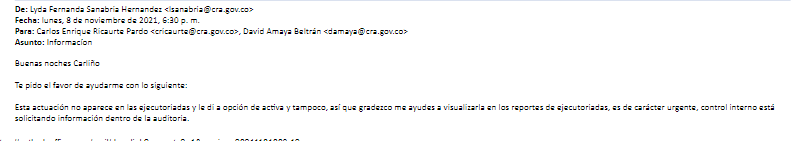 OBSERVACIÓN
NO SE EVIDENCIARON LOS REGISTROS PREVISTOS PARA LA ACTIVIDAD N° 4 DEL PROCEDIMIENTO 
 GRE-PRC01 V04
COMENTARIOS A LA OBSERVACIÓN
NO SE EVIDENCIARON LOS REGISTROS PREVISTOS PARA LA ACTIVIDAD N° 4 DEL PROCEDIMIENTO 
 GRE-PRC01 V04
COMENTARIOS DE LA OFICINA ASESORA JURÍDICA, remitidos vía correo electrónico de fecha 26 de noviembre de 2021: “Es pertinente anotar que producto de la búsqueda de los antecedentes respecto de la designación de profesionales de apoyo para esta actuación administrativa por parte de la Subdirección de Regulación, se logró determinar que la Jefe de dicha área actualmente no se encuentra vinculada a esta Comisión de Regulación, situación está que representa una limitante para acceder a los registros de correos electrónicos por políticas de seguridad y privacidad de la información manejadas por el área de Sistemas, por lo que no es posible anexar el antecedente correspondiente”.

COMENTARIOS DE LA UNIDAD DE CONTROL INTERNO: Conforme a lo indicado por la oficina asesora jurídica, respecto a que: “(…) se logró determinar que la Jefe de dicha área actualmente no se encuentra vinculada a esta Comisión de Regulación, situación está que representa una limitante para acceder a los registros de correos electrónicos por políticas de seguridad y privacidad de la información manejadas por el área de Sistemas (…)”, la entidad y la oficina asesora jurídica, deben contemplar mecanismos que le permitan acceder a los registros de cada una de las actuaciones administrativas gestionadas, toda vez que ellas hacen parte de la evidencia de la ejecución del procedimiento interno, que en caso de ser requeridos en las auditorías internas y/o externas pueden ser objeto de la configuración de observaciones y/o no conformidades para el proceso.
OBSERVACIÓN
NO SE EVIDENCIARON LOS REGISTROS PREVISTOS PARA LA ACTIVIDAD N° 6 DEL PROCEDIMIENTO 
 GRE-PRC01 V04
COMENTARIOS A LA OBSERVACIÓN
NO SE EVIDENCIARON LOS REGISTROS PREVISTOS PARA LA ACTIVIDAD N° 6 DEL PROCEDIMIENTO 
 GRE-PRC01 V04
COMENTARIOS DE LA OFICINA ASESORA JURÍDICA, remitidos vía correo electrónico de fecha 26 de noviembre de 2021: “1.- Controversia entre REDIBA S.A. E.S.P y la empresa BIOTÁ S.A.S E.S.P, en relación con los kilómetros de barrido y limpieza de vías y áreas públicas que corresponda a cada prestador en un área de confluencia, en el municipio de Barrancabermeja (Santander). En esta actuación no hubo requerimiento. El proyecto de auto de inicio se envió por correo electrónico para revisión de la asesora el 5 de mayo de 2020 y a partir de allí surtió las instancias de revisión con los jefes de las oficinas misionales (Oficina Asesora Jurídica y Subdirección de Regulación) y de los asesores de la Dirección Ejecutiva. (Anexo Actividad No. 6 – REDIBA). La versión final del Auto de Inicio, con los ajustes recibidos por los revisores, corresponde al radicado CRA 2020-012-000025-8 de 19 de mayo de 2020, el cual se evidencia en el expediente respectivo. 
2.- Solicitud de modificación de fórmula tarifaria empresa Aguas del Trapiche S.A. E.S.P. Mediante correo electrónico del 17 de septiembre de 2020 la Subdirectora de Regulación manifiesta no tener observaciones del proyecto de requerimiento, una vez realizadas todas las discusiones respecto de la propuesta de acto administrativo. (Anexo Actividad No. 6 – AGUAS DEL TRAPICHE). Por tanto, se procedió a la radicación respectiva del requerimiento identificado con radicado CRA 2020-012-010395-1 del 10 de agosto de 2020, el cual puede consultarse en el expediente correspondiente. Durante el trámite de dicha actuación no se expidió auto de inicio, teniendo en cuenta que en la misma fue declarado el desistimiento”.
COMENTARIOS A LA OBSERVACIÓN
NO SE EVIDENCIARON LOS REGISTROS PREVISTOS PARA LA ACTIVIDAD N° 6 DEL PROCEDIMIENTO 
 GRE-PRC01 V04
“3.- Solicitud de declaratoria de mercado regional presentada por Empresas de Servicios Públicos de Medellín E.S.P. Es pertinente anotar que producto de la búsqueda de los antecedentes respecto del trámite de revisión del requerimiento y del proyecto de auto de inicio, se logró determinar que el Asesor a cargo de la actuación no se encuentra vinculado a esta Comisión de Regulación, situación está que representa una limitante para acceder a los registros de correos electrónicos por políticas de seguridad y privacidad de la información manejadas por el área de Sistemas, por lo que no es posible anexar el antecedente correspondiente El requerimiento se realizó mediante radicado CRA 2020-012-000400-1 del 14 de enero de 2020. En cuanto al Auto No. 1 del 22 de abril de 2020 por medio del cual se dio inicio a la actuación administrativa, este fue radicado con el No. 2020-012-000024-8 del 22 de abril de 2020, radicados que pueden ser consultados en el expediente respectivo. 
4.-Solicitud de declaratoria de mercado regional presentada por la Sociedad de Acueductos y Alcantarillados del Valle del Cauca ACUAVALLE S.A. E.S.P. Es pertinente anotar que producto de la búsqueda de los antecedentes respecto del trámite de revisión del requerimiento y del proyecto de auto de inicio, se logró determinar que el Asesor a cargo de la actuación no se encuentra vinculado a esta Comisión de Regulación, situación está que representa una limitante para acceder a los registros de correos electrónicos por políticas de seguridad y privacidad de la información manejadas por el área de Sistemas, por lo que no es posible anexar el antecedente correspondiente El requerimiento se realizó mediante radicado CRA 2020-012-006038-1 del 23 de abril de 2020. En cuanto al Auto No. 1 del 16 de junio de 2020 por medio del cual se dio inicio a la actuación administrativa, información que puede ser consultada en el expediente respectivo”.
COMENTARIOS A LA OBSERVACIÓN
NO SE EVIDENCIARON LOS REGISTROS PREVISTOS PARA LA ACTIVIDAD N° 6 DEL PROCEDIMIENTO 
 GRE-PRC01 V04
“5.- Solicitud presentada por la empresa de servicios públicos del distrito de Santa Marta- ESSMAR E.S.P, para la modificación de la fórmula tarifaria de los servicios públicos de acueducto y alcantarillado. Los correos que antecedieron al trámite del requerimiento se evidencian en el (Anexo Actividad No. 6 – ESSMAR). El requerimiento se radicó con el No. CRA 2020-012-015684-1 de 23 de diciembre de 2020, el cual puede consultarse en el expediente respectivo. No hubo Auto de Inicio puesto que se declaró el desistimiento. 6.- Solicitud de modificación de la fórmula tarifaria para los servicios públicos de acueducto y alcantarillado presentada por AGUAS DE MALAMBO S.A. E.S.P. Mediante correo electrónico se llevó a cabo la revisión del requerimiento para completar información por parte de AGUAS DE MALAMBO S.A. E.S.P., los cuales se evidencian en Anexo Actividad No. 6 AGUAS DE MALAMBO). No hubo Auto de Inicio puesto que se declaró el desistimiento. El requerimiento se llevó a cabo mediante radicado CRA 2020-012-015689-1 de 23 de diciembre de 2020, el cual puede consultarse en el expediente respectivo”.

COMENTARIOS DE LA UNIDAD DE CONTROL INTERNO: Conforme a la actividad N° 6 del procedimiento GRE-PRC01 V04, el registro previsto para “revisión del requerimiento o del proyecto de auto de inicio” es “Orfeo”.
COMENTARIOS A LA OBSERVACIÓN
NO SE EVIDENCIARON LOS REGISTROS PREVISTOS PARA LA ACTIVIDAD N° 6 DEL PROCEDIMIENTO 
 GRE-PRC01 V04
Por lo anterior, esta Unidad verificó si en Orfeo se evidenciaba la gestión de la actividad descrita; de ahí que conforme a lo indicado por la oficina asesora jurídica respecto a la existencia de otros registros diferentes a los estipulados en el procedimiento, estos no fueron objeto de verificación por parte de esta dependencia, en la medida que no corresponden a los registros definidos para tal actividad en el procedimiento. 

En cuanto a lo indicado por la oficina asesora jurídica, frente a la imposibilidad en dos casos, de obtener los registros de las personas que actualmente ya no se encuentran vinculadas a la entidad, es necesario señalar que al registrar la gestión de la actividad en Orfeo, atendiendo lo previsto en el procedimiento, se evita la búsqueda de otros registros diferentes a los establecidos, que como lo indica la dependencia auditada no es posible obtener por las razones ya indicadas.
OPORTUNIDAD DE MEJORA
GREPRC 01 PROCEDIMIENTO DE EMISIÓN DE ACTUACIONES ADMINISTRATIVAS DE CARÁCTER PARTICULAR V04
Dentro del procedimiento GREPRC01 emisión de actuaciones administrativas de carácter particular V04, en la actividad No 12 se detalla lo siguiente: “Suscripción, numeración acto administrativo UAE – CRA” cuyo registro es “Orfeo”.

Sin embargo, en las resoluciones que se expiden con ocasión de los requerimientos o de las actuaciones administrativas de carácter particular de esta entidad, los números son asignados por la Oficina Asesora Jurídica y no por el Sistema de Gestión Documental Orfeo como así lo establece el citado procedimiento. 

Por lo anterior, esta Unidad recomienda revisar y si es del caso modificar el registro citado, con el fin de contar con un procedimiento ajustado a la realidad de la gestión institucional.
COMENTARIOS A LA OPORTUNIDAD DE MEJORA
GREPRC 01 PROCEDIMIENTO DE EMISIÓN DE ACTUACIONES ADMINISTRATIVAS DE CARÁCTER PARTICULAR V04
COMENTARIOS DE LA OFICINA ASESORA JURÍDICA, remitidos vía correo electrónico de fecha 26 de noviembre de 2021: “Los requerimientos de información en el trámite de una actuación administrativa se realizan como oficios de salida (terminados en 1), estos constan de un consecutivo con 14 números y la fecha en la cual fue radicado, dichos números y fecha son generados automáticamente por el Sistema de Gestión Documental Orfeo. Ahora, si se trata de una resolución que decreta el desistimiento de una actuación administrativa, se debe señalar que esta obedece a una resolución que se expide por esta Comisión de Regulación como una Unidad Administrativa Especial-Comisión de Regulación de Agua Potable y Saneamiento Básico, dicho acto administrativo contiene las siglas UAE-CRA, y consta de un número consecutivo solicitado e informado por parte de la Subdirección Administrativa y Financiera, quien es la encargada de administrar dichos números. Esto, en aplicación de la delegación de funciones realizada por la Comisión de Regulación al Comité de Expertos mediante la Resolución CRA 721 de 2015. Al respecto, se hace necesario citar el Decreto 2882 de 2007, el cual dispone lo siguiente: “ARTÍCULO 19. Denominación de los actos del Director Ejecutivo. Los actos administrativos que expida el Director Ejecutivo de la Unidad Administrativa Especial Comisión de Regulación de Agua Potable y Saneamiento Básico, CRA, en ejercicio de las funciones asignadas por la ley y los presentes estatutos se denominarán Resoluciones, circulares y Oficios.
COMENTARIOS A LA OPORTUNIDAD DE MEJORA
GREPRC 01 Procedimiento de emisión de actuaciones administrativas de carácter particular V04
“Las Resoluciones se identificarán con la sigla UAE, las cuales se numerarán sucesivamente con la indicación del día, mes y año en que se expidan; en las circulares y oficios no se incluirá esta sigla. (Subrayado fuera del texto original)”. Una vez numerada y firmada la resolución de desistimiento por el director ejecutivo, es digitalizada y anexada al expediente de la respectiva actuación en el Sistema de Gestión Documental Orfeo, con el fin de cumplir con las actuaciones que se desprenden de la misma, como lo son la notificación y archivo. En consecuencia, de la oportunidad de mejora propuesta en el informe preliminar, en relación con la “suscripción, numeración acto administrativo UAE-CRA" una vez revisado el procedimiento, se solicitará la modificación del citado registro con el fin de que el mismo se ajuste a la realidad del “Procedimiento de emisión de actuaciones administrativas de carácter particular V04”.
ANEXOS
DECISIÓN EXTEMPORÁNEA QUE RESOLVIÓ LA ACTUACIÓN ADMINISTRATIVA
ANEXO 1
PRÁCTICA DE PRUEBAS POR FUERA DEL TÉRMINO SEÑALADO EN EL ARTÍCULO 108 DE LA LEY 142 DE 1994
ANEXO 2
SE CONCEDIÓ UNA PRÓRROGA POR FUERA DE LOS TÉRMINOS CONTENIDOS EN EL ARTÍCULO 17 DE LA LEY 1755 DE 2015 
ANEXO 3
NO SE EVIDENCIARON LOS REGISTROS PREVISTOS PARA LA ACTIVIDAD N° 1 DEL PROCEDIMIENTO 
GRE-PRC01 V04
ANEXO 4
NO SE EVIDENCIARON LOS REGISTROS PREVISTOS LA ACTIVIDAD N° 4 DEL PROCEDIMIENTO 
GRE-PRC01 V04
ANEXO 5
NO SE EVIDENCIARON LOS REGISTROS PREVISTOS LA ACTIVIDAD N° 6 DEL PROCEDIMIENTO 
GRE-PRC01 V04
ANEXO 6
NO SE EVIDENCIARON LOS REGISTROS PREVISTOS LA ACTIVIDAD N° 6 DEL PROCEDIMIENTO 
GRE-PRC01 V04
ANEXO 6
NO SE EVIDENCIARON LOS REGISTROS PREVISTOS LA ACTIVIDAD N° 6 DEL PROCEDIMIENTO 
GRE-PRC01 V04
ANEXO 6
correo@cra.gov.co
MUCHAS GRACIAS
POR SU ATENCIÓN